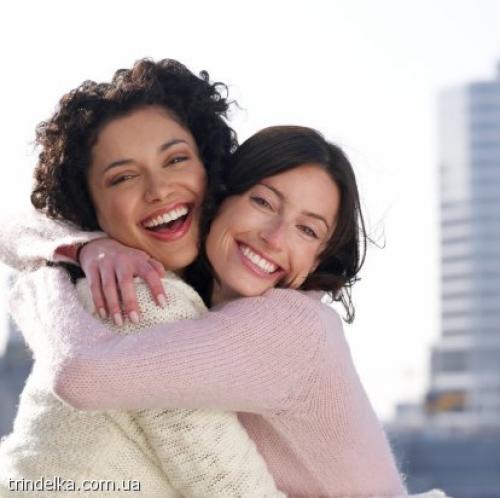 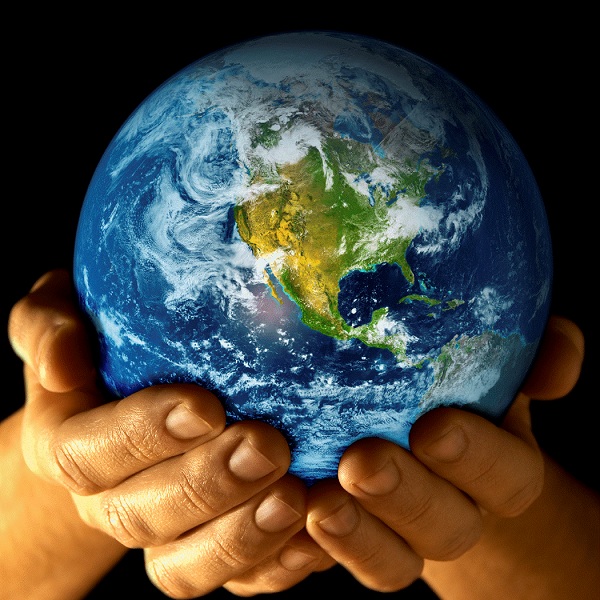 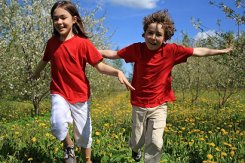 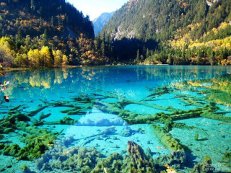 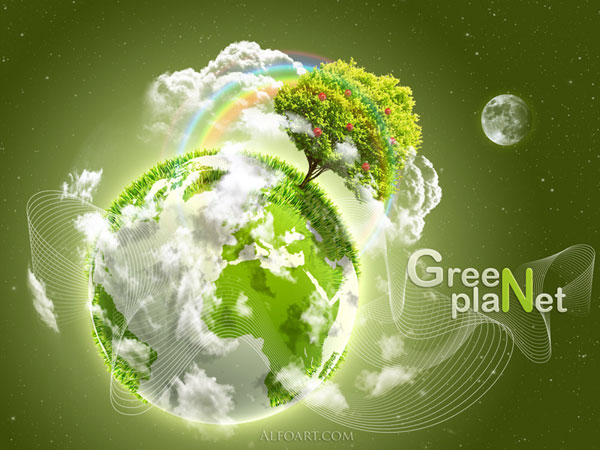 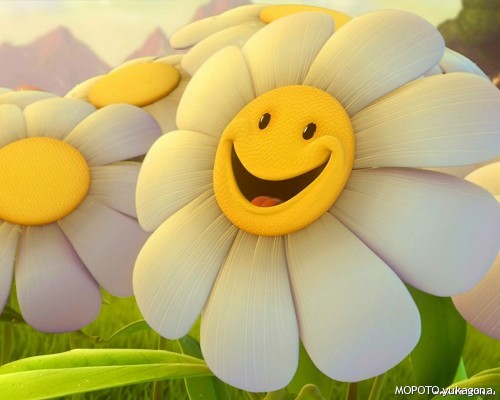 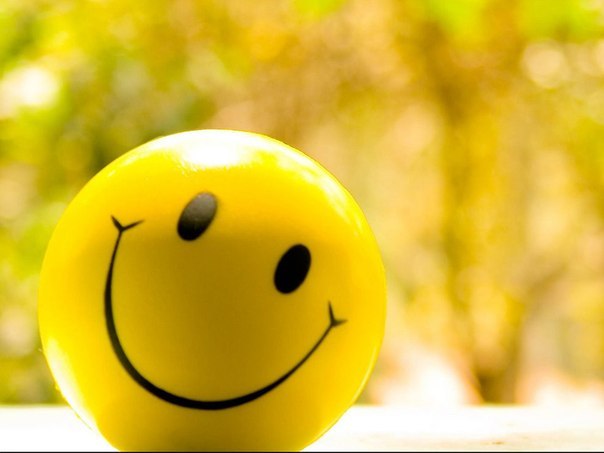 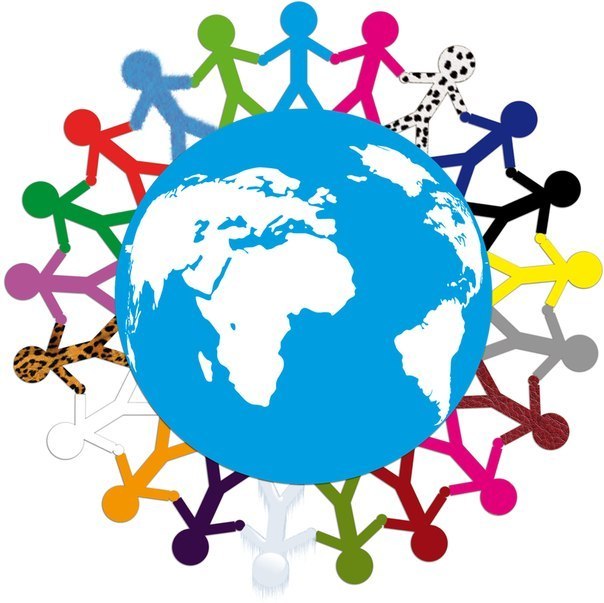 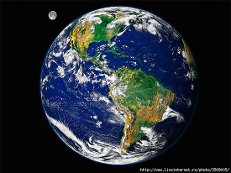 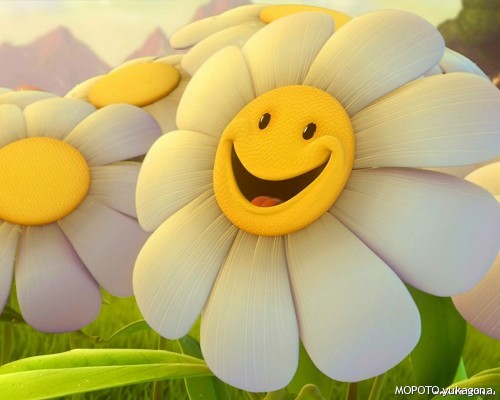 доброта 
человечность
 милосердие
 доброжелательность
 внимание друг к другу
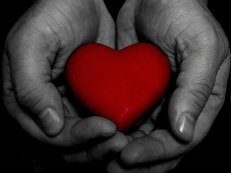 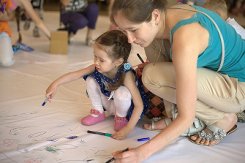 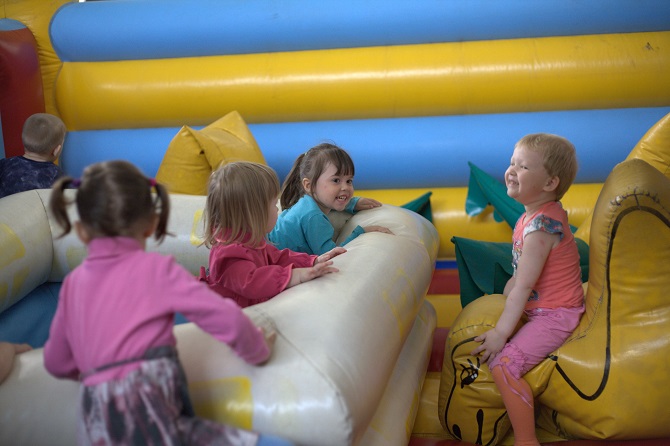 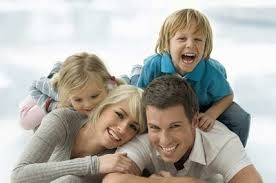 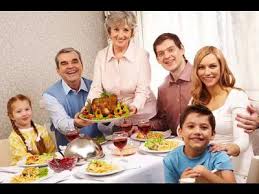 Свет не без добрых людей.На добро отвечать  добром – дело каждого, а на  зло добром – дело отважного.
Какого волка вы кормите?
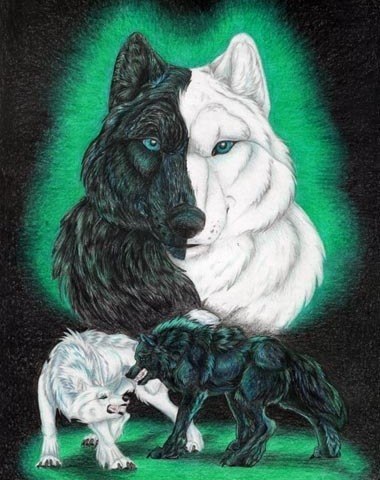 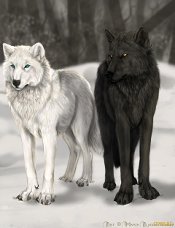 Восстановите пословицы
добрые
Жизнь дана на……………….дела.
Мир не без……………   людей.
………..       слово и железные ворота открывает.
……………  слово человеку, что дождь в засуху.
добрых
Доброе
Доброе
Картина Леонардо Да Винчи «Мона Лиза»
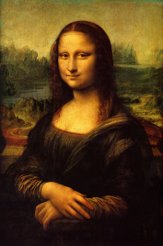 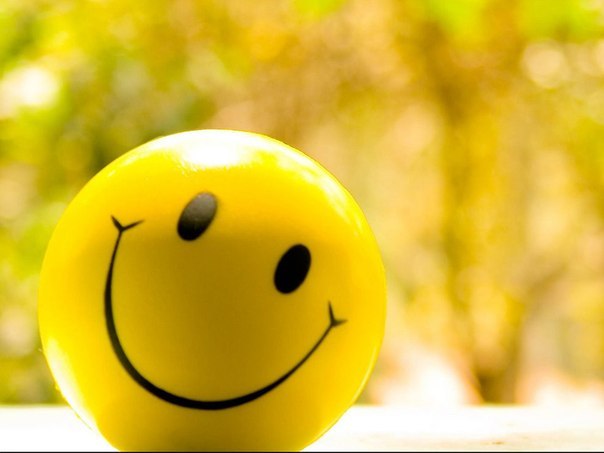 СПАСИБО ЗА ВНИМАНИЕ!